Securing Apache Kafka
Jun Rao
co-founder at Confluent, Inc
Outline
Kafka and security overview
Authentication
Identify the principal (user) associated with a connection
Authorization
What permission a principal has
Secure Zookeeper
Future stuff
What’s Apache Kafka
Distributed, high throughput pub/sub system
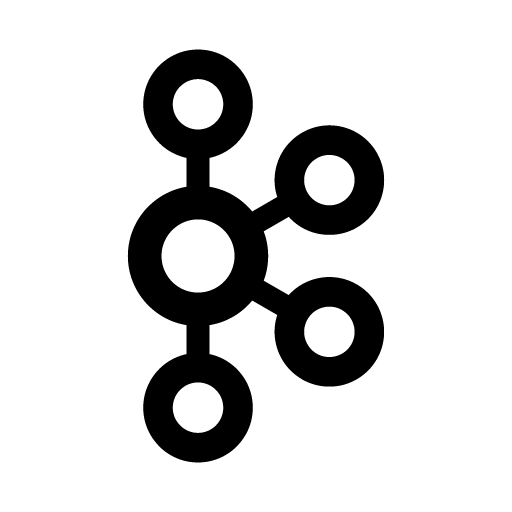 [Speaker Notes: New theme.

Picture/logo]
Kafka Usage
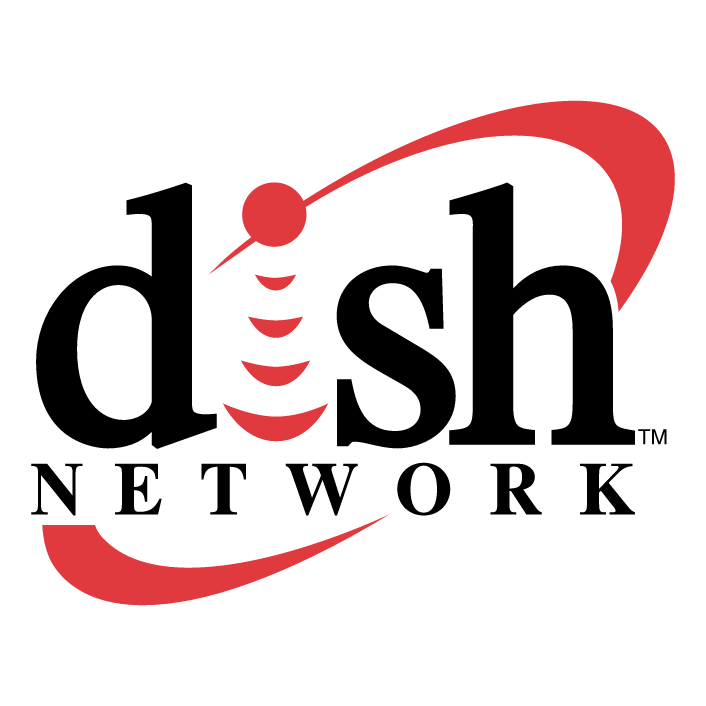 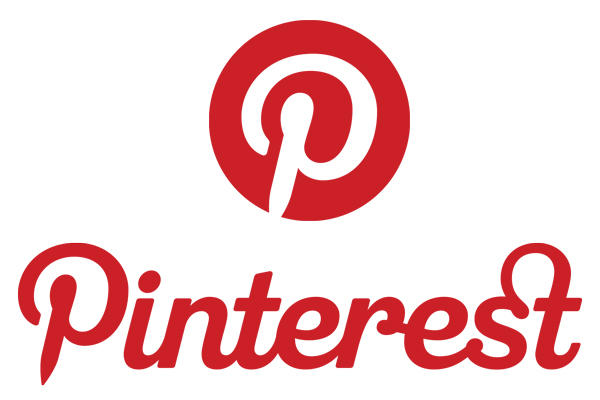 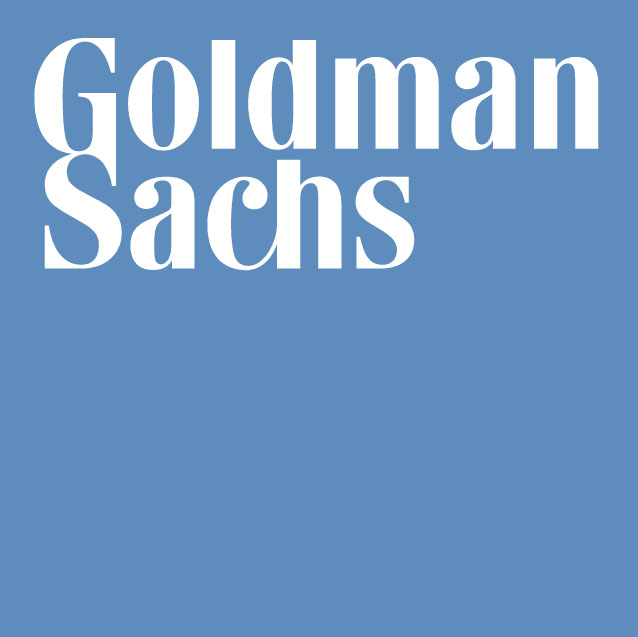 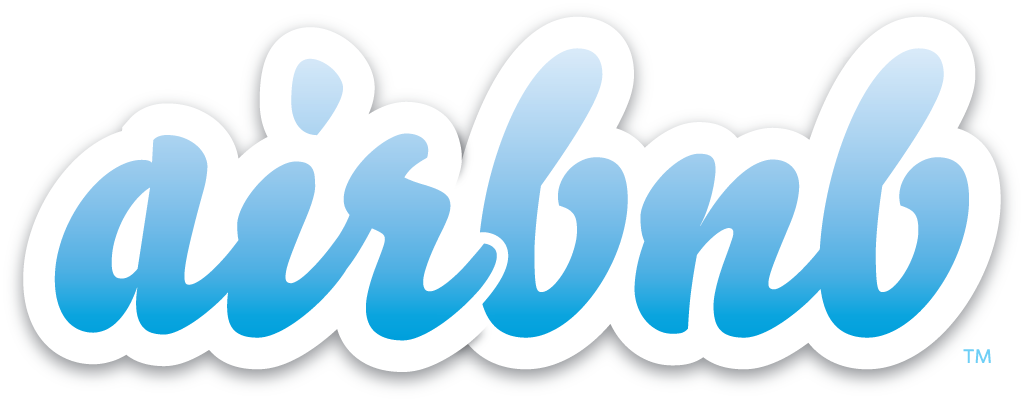 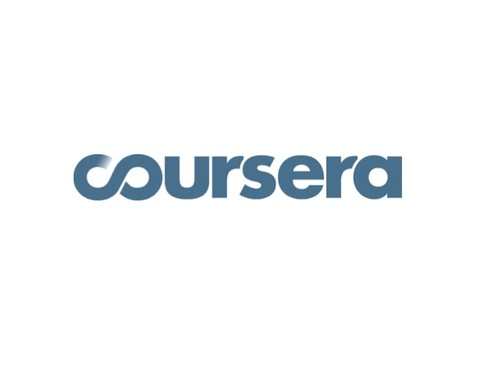 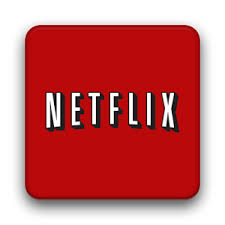 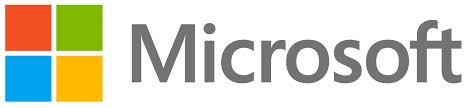 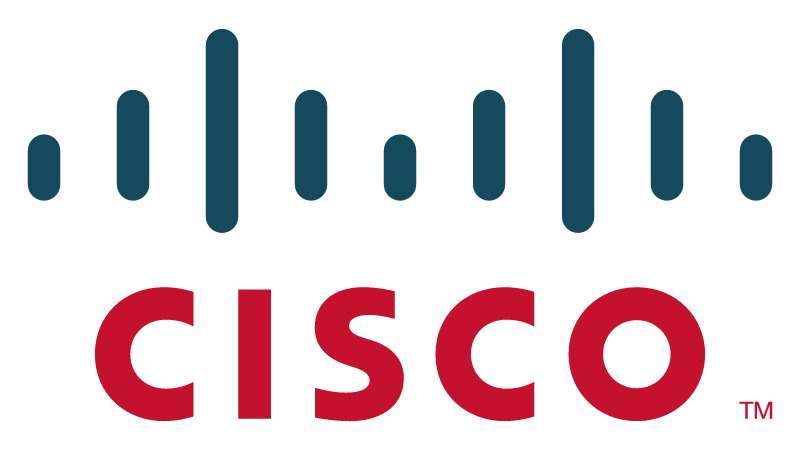 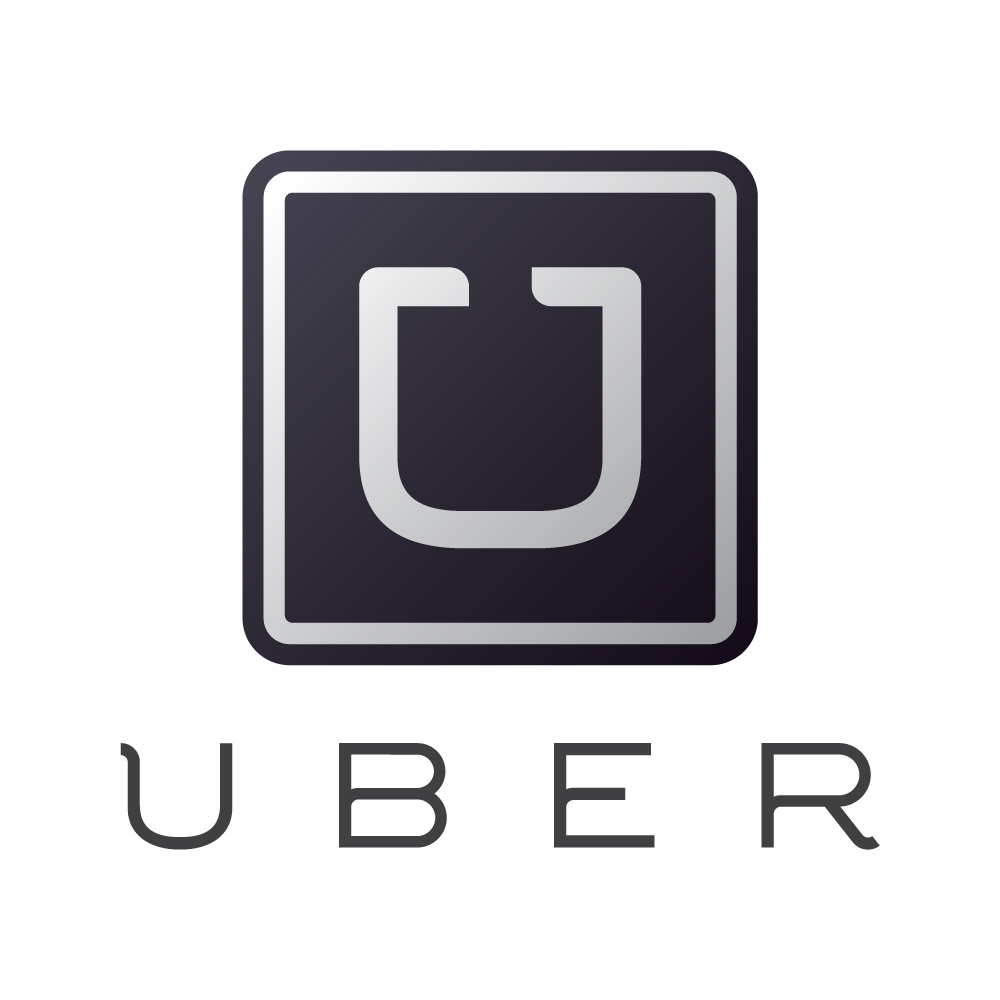 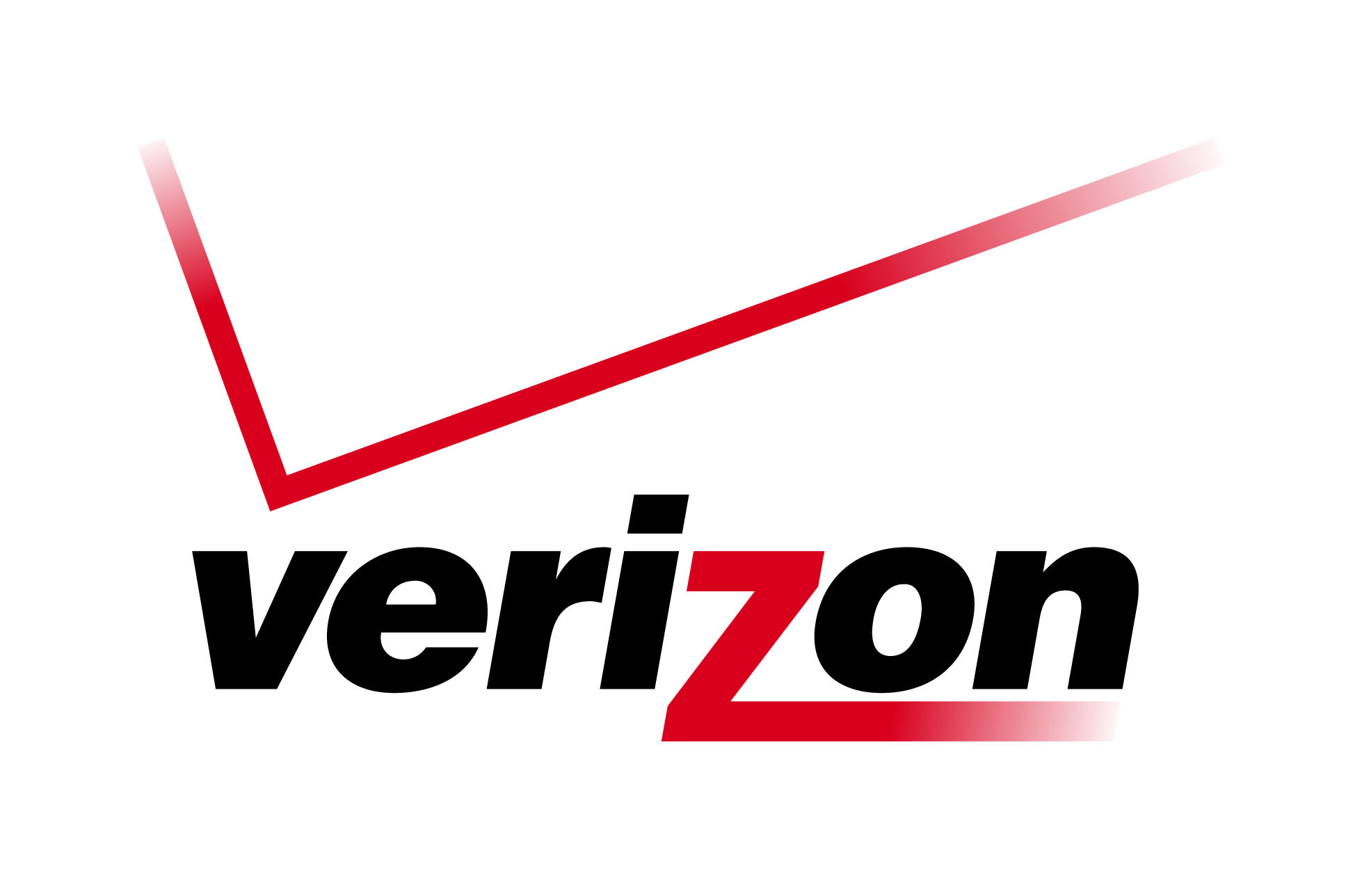 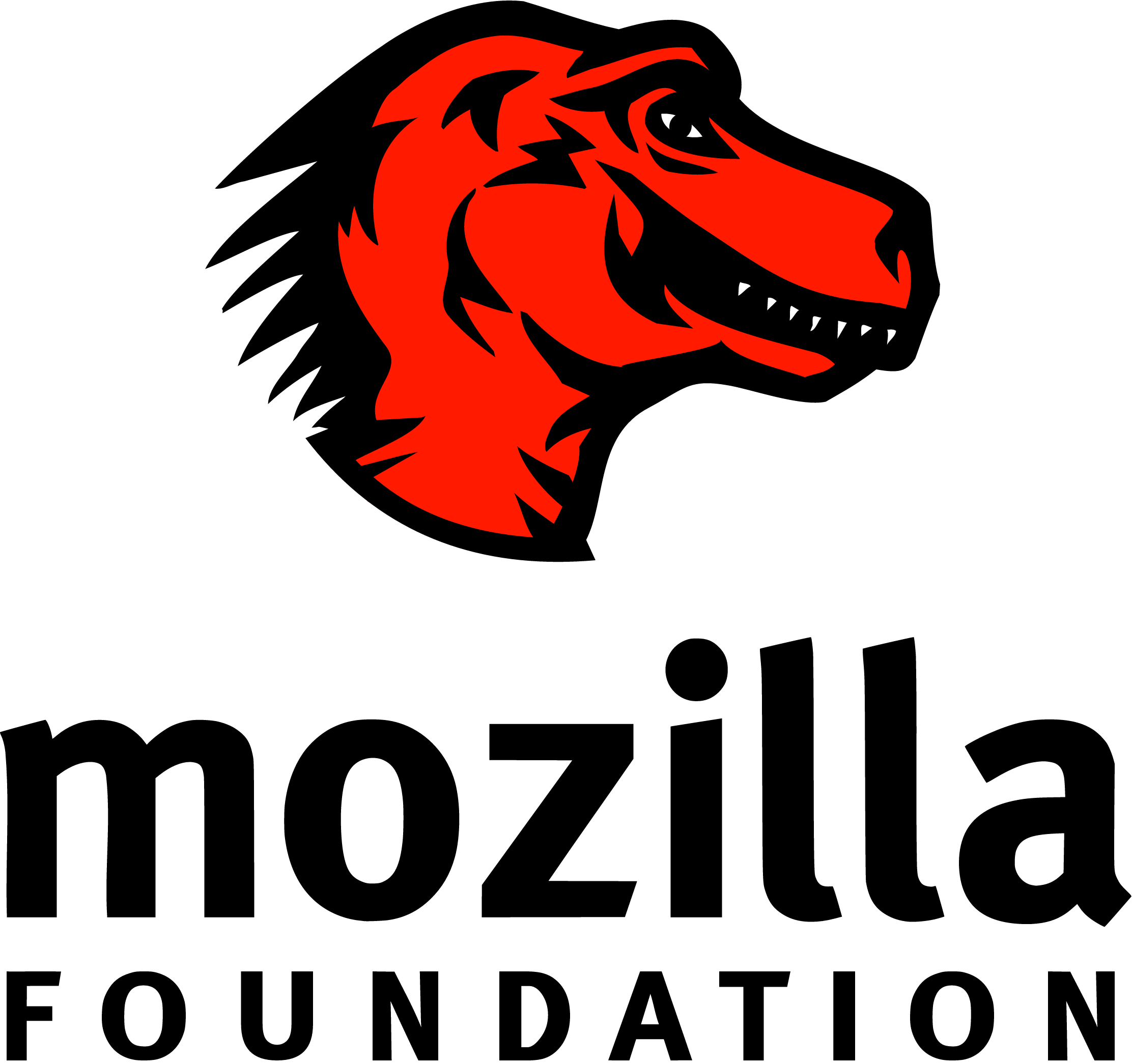 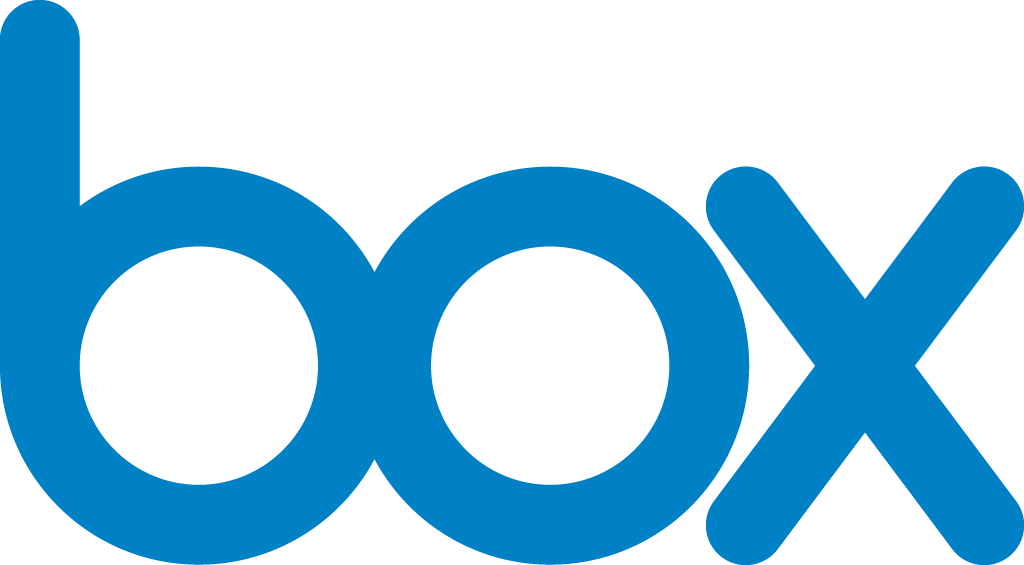 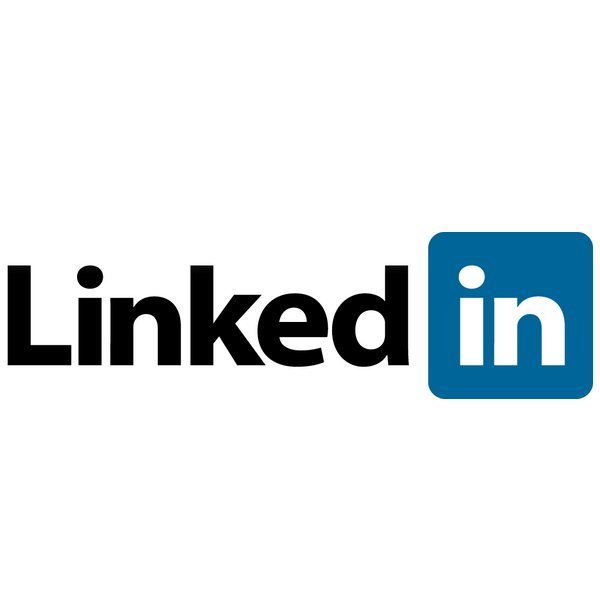 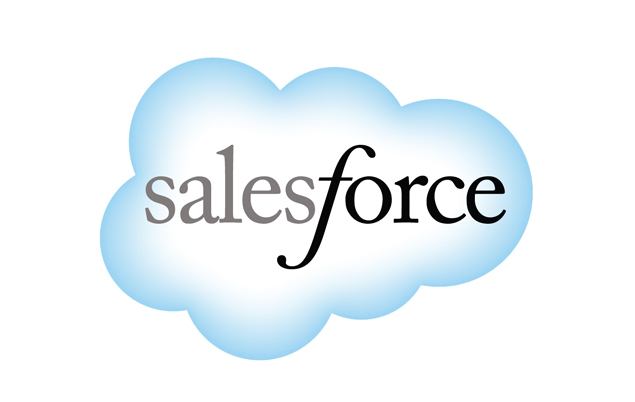 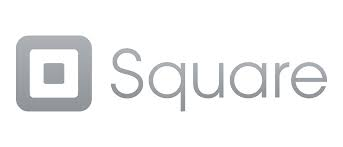 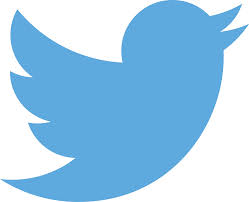 Security Overview
Support since 0.9.0
Access control on resources such as topics
Enable sharing Kafka clusters
Wire encryption btw client and broker
For cross data center mirroring
Authentication Overview
Authentication through SSL or SASL
Broker support multiple ports
plain text (no wire encryption/authentication)
SSL (for wire encryption/authentication)
SASL (for SASL authentication)
SSL + SASL (SSL for wire encryption, SASL for authentication)
Clients choose which port to use
need to provide required credentials through configs
Why is SSL useful
1-way authentication
Secure wire transfer through encryption
2-way authentication
Broker knows the identity of client
Easy to get started
Just involve client and server
SSL handshake
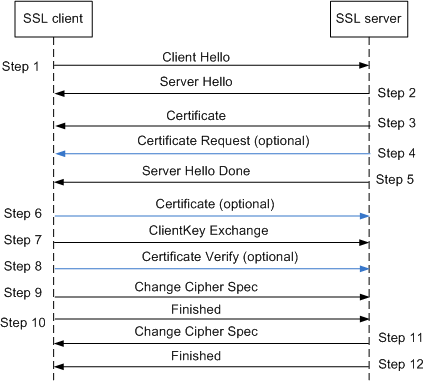 Subsequent transfer over SSL
Data encrypted with agreed upon cipher suite
Encryption overhead
Losing zero-copy transfer in consumer
Performance impact with SSL
r3.xlarge
4 core, 30GB ram, 80GB ssd, moderate network (~90MB/s)






Most overhead from encryption
Preparing SSL
Generate certificate (X509) in broker key store
Generate certificate authority (CA) for signing
Sign broker certificate with CA
Import signed certificate and CA to broker key store
Import CA to client trust store
2-way authentication: generate client certificate in a similar way
Configuring SSL
No client code change; just configuration change.
Client/Broker
ssl.keystore.location = /var/private/ssl/kafka.server.keystore.jks
ssl.keystore.password = test1234
ssl.key.password = test1234
ssl.truststore.location = /var/private/ssl/kafka.server.truststore.jks
ssl.truststore.password = test1234
Broker
listeners = SSL://host.name:port
security.inter.broker.protocol = SSL
ssl.client.auth = required
Client
security.protocol = SSL
SSL Principal Name
By default, the distinguished name of the certificate
CN=host1.company.com,OU=organization unit,O=organization,L=location,ST=state,C=country
Can be customized through principal.builder.class
Has access to X509Certificate
Make setting broker principal and application principal convenient
What is SASL
Simple Authentication and Security Layer
Challenge/response protocols
Server issues challenge and client sends response
Continue until server is satisfied
Different mechanisms
GSSAPI: Kerberos (supported since 0.9)
Plain: cleartext username/password (supported since 0.10)
Digest MD5
Why Kerberos
Secure single sign-on
An organization may provide multiple services
User just remember a single Kerberos password to use all services
More convenient when there are many users
Need Key Distribution Center (KDC)
Each service/user need a Kerberos principal in KDC
How Kerberos Works
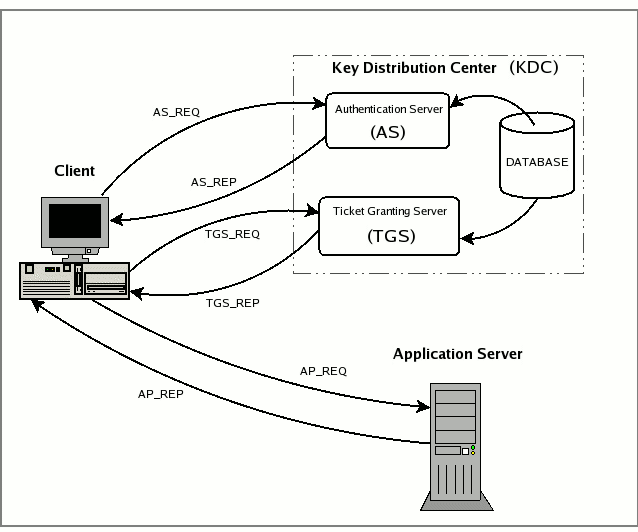 Create service and client principal in KDC
Client authenticate with AS on startup
Client obtain service ticket from TGS
Client authenticate with service using service ticket
SASL handshake
Client
Broker
Connection
Mechanism list
Selected mechanism & sasl data
Evaluate and response
Sasl data
Client authenticated
Data transfer
SASL_PLAINTEXT
No wire encryption
SASL_SSL
Wire encryption over SSL
Preparing Kerberos
Create Kafka service principal in KDC
Create a keytab for Kafka principal
Keytab includes principal and encrypted Kerberos password
Allow authentication w/o typing password
Create an application principal for client KDC
Create a keytab for application principal
Configuring Kerberos
No client code change; just configuration change.
Broker JAAS file
Client JAAS file
KafkaServer {
    com.sun.security.auth.module.Krb5LoginModule required
    useKeyTab=true
    storeKey=true
    keyTab="/etc/security/keytabs/kafka_server.keytab"
    principal="kafka/kafka1.hostname.com@EXAMPLE.COM";
};
KafkaClient {
    com.sun.security.auth.module.Krb5LoginModule required
    useKeyTab=true
    storeKey=true
    keyTab="/etc/security/keytabs/kafka_client.keytab"
    principal="kafka-client-1@EXAMPLE.COM";
};
Broker JVM
ClientJVM
-Djava.security.auth.login.config=/etc/kafka/kafka_server_jaas.conf
-Djava.security.auth.login.config=/etc/kafka/kafka_client_jaas.conf
Broker config
Client config
security.inter.broker.protocol=SASL_PLAINTEXT(SASL_SSL)
sasl.kerberos.service.name=kafka
security.protocol=SASL_PLAINTEXT(SASL_SSL)
sasl.kerberos.service.name=kafka
Kerberos principal name
Kerberos principal
Primary[/Instance]@REALM
kafka/kafka1.hostname.com@EXAMPLE.COM
kafka-client-1@EXAMPLE.COM
Primary extracted as the default principal name
Can customize principal name through sasl.kerberos.principal.to.local.rules
Supporting multiple SASL mechanisms
Broker can support multiple SASL mechanisms
sasl.enabled.mechanisms=GSSAPI,PLAIN
By default, only GSSAPI is enabled
Client only picks one SASL mechanism
sasl.mechanism=PLAIN
Defaults to GSSAPI
22
Authentication Caveat
Authentication (SSL or SASL) happens once during socket connection
No re-authentication
If a certificate needs to be revoked, use authorization to remove permission
Authorization
Control which permission each authenticated principal has
Pluggable with a default implementation
ACL
Alice is Allowed to Read from topic T1 from Host1
Principal
Permission
Operation
Resource
Host
Alice
Allow
Read
Topic:T1
Host1
Operations and Resources
Operations
Read, Write, Create, Describe, ClusterAction, All
Resources
Topic, Cluster and ConsumerGroup
SimpleAclAuthorizer
Out of box authorizer implementation.
CLI tool for adding/removing acls
ACLs stored in zookeeper and propagated to brokers asynchronously
ACL cache in broker for better performance.
Authorizer Flow
Client
Broker
Authorizer
Zookeeper
configure
Read ACLs
Load Cache
Request
authorize
ACL match
Or Super User?
Allowed/Denied
Configure broker ACL
authorizer.class.name=kafka.security.auth.SimpleAclAuthorizer
Make Kafka principal super users
Or grant ClusterAction and Read all topics to Kafka principal
Configure client ACL
Producer
Grant Write on topic, Create on cluster (auto creation)
Or use --producer option in CLI
bin/kafka-acls --authorizer-properties zookeeper.connect=localhost:2181 \
     --add --allow-principal User:Bob --producer --topic t1
Consumer
Grant Read on topic, Read on consumer group
Or use --consumer option in CLI
bin/kafka-acls --authorizer-properties zookeeper.connect=localhost:2181 \
    --add --allow-principal User:Bob --consumer --topic t1 --group group1
Secure Zookeeper
Zookeeper stores
critical Kafka metadata
ACLs
Need to prevent untrusted users from modifying
Zookeeper Security Integration
ZK supports authentication through SASL
Kerberos or Digest MD5
Set zookeeper.set.acl to true on every broker
Configure ZK user through JAAS config file
Each ZK path writable by creator, readable by all
Migrating from non-secure to secure Kafka
Configure brokers with multiple ports
listeners=PLAINTEXT://host.name:port,SSL://host.name:port
Gradually migrate clients to secure port
When done
Turn off PLAINTEXT port on brokers
Migrating from non-secure to secure Zookeeper
http://kafka.apache.org/documentation.html#zk_authz_migration
Future work
More SASL options: md5 digest
Performance improvement
Integrate with admin api
Delegation tokens
Thank you
Jun Rao |  jun@confluent.io  |  @junrao
Meet Confluent in booth #758

Confluent University ~ Kafka training ~ confluent.io/training

Confluent services ~ confluent.io/services

Download Apache Kafka & Confluent Platform: confluent.io/download